A Taxonomy of privacy
Privacy
A very slippery, abstract concept
In your own words, give me a definition of privacy. Write this in your journal.
Is Privacy Selfish?
Keizer says “we speak of [privacy] entirely in personal terms, as an act of self preservation…”
We [fail] to  consider that the protection of one’s own privacy if often a gesture of respect to another person’s sensibilities”

Do you agree or disagree with Keizer?
Keizer’s definition
“A creaturely resistance to being used (or exploited) against one’s will” (Keizer 20).
What is he saying? Take a minute and put this definition into your own words. 
What does this mean? What question would you ask Keizer about his definition? 
Now, let’s work toward our own definition, but first let us clarify Keizer’s definition.
Keizer offers two qualifications to clarify his definition: what are they?
First, how you are used doesn’t matter. The more intangible the use, the more likely we perceive the use as a breach as opposed to assault
-shortcuts at the doctor’s office vs. doctor’s exam
Secondly, awareness of exploitation is irrelevant, but it hurts more if the victims do know.
What kind of examples can you think of?
	Do you agree or disagree with these?
Background of Solove’s definition
Solove works from a legal perspective
Focus: activities that create problems
Different, yet share many commonalities.
Concrete
Endeavors to guide the law toward a more coherent understanding of privacy and to serve as a framework for the future development of the field of privacy law.
Daniel Solove’s Definition
Centered around the data subject
1.) Information Collection
2.) Information Processing
3.) Information Dissemination
4.) Invasions
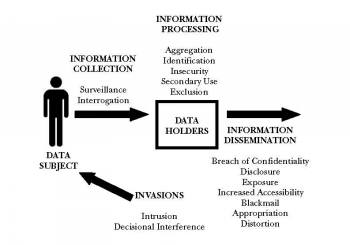 Information Collection
Surveillance 
conveys “watching, listening to, or recording of an individual’s activities;” subject is not always aware
1984, CCTV, wiretapping
Panopticon effect
Interrogation
conveys various forms of questioning or probing for information; subject is aware
Makes people uncomfortable by not answering
Impinge on freedom of association and belief, e.g. McCarthy, Middle Ages
BOTH involve involuntary collection; there is also voluntary collection.
Information Processing
Use, storage, and manipulation of data that has been collected
Aggregation
conveys the combination of information about a person (Amazon.com)
Identification
conveys linking information to specific persons
Insecurity
conveys lack of due diligence protecting (stored) personal information from leaks and improper access
Secondary Use
conveys the re-use of information, without subject’s consent, for purposes different from the purpose for which it was originally collected
Exclusion
conveys not allowing the subject to know or influence how their information is being used.
Information Dissemination
Reveal personal data or the threat of spreading infro
Breach of Confidentiality
conveys “breaking a promise to keep a person’s information confidential”
Disclosure
conveys revealing (truthful) information that “impacts the way others judge [the] character [of the person involved]”
Exposure
conveys revealing “another’s nudity, grief, or bodily functions”
Increased Accessibility
conveys “amplifying the accessibility of information”
Information Dissemination (cont.)
Blackmail
conveys the threat to disclose personal information unless the blackmailers demands are met
Appropriation
conveys the use of the subject’s identity “to serve the aims and interests of another”
Distortion
conveys the dissemination of “false or misleading information about individuals”
Invasions (Different from the others)
Don’t necessarily involve information
Intrusions
conveys acts that “disturb one’s tranquility or solitude”
Surveillance, interrogation
Decisional Interference
conveys “[governmental] incursion into the subject’s decisions regarding private affairs”
Individual and Societal Harms
Physical Harms
Financial Losses and Property Harms
Reputational Harms
Emotional and Psychological Harms
Relationship Harms (think association)
Power Imbalances
Chilling Effects
Vulnerability Harms
lead to other harms, accumulate slowly like climate change
Brainstorm about these kinds of harm
How do these types of problematic activities fit in with the topic you’re thinking about?
What kinds of harms are associated with your topic?